Campus Security Authority Training 2018
Division of Student Affairs
What is the Clery Act?
Jeanne Clery was a student at Lehigh University and was sexually assaulted and murdered in her residence hall room by another student in 1986. 
Lehigh University hadn’t informed students about 38 violent crimes on campus in the three years preceding her murder. 
The Clery Act (aka the “Jeanne Clery Disclosure of Campus Security Policy & Campus Crime Statistics Act) was enacted in 1990 as a federal law, amended in 1998, and it requires institutions of higher education to disclose campus security information including crime statistics for the campus and surrounding areas to both current and prospective students, their families & employees.
Purpose is to provide accurate, complete and timely information about crime and campus safety so that they can make an informed decision.
2
Consequences for Violating the Clery Act
Loss of Title IV funding (federal financial aid)
$55,000 fine per violation

Example – Penn State University
$2.4 million fine ($2.1 million not related to Sandusky incidents) 
Fine based on previous $35,000 per violation 
2008-2011 over 300 crimes not disclosed
5 of the undisclosed crimes were Sexual Assault Offenses
Source: NY Times
3
What is required by the Clery Act?
Identify Campus Security Authorities (CSAs)
Determine UNTHSC’s Clery geography
Collect crime statistics
By October 1st of each year, the Annual Security Report (ASR) must be published and distributed
Notify the campus in a timely manner when crimes threaten safety and issue emergency notifications
Maintain an up-to-date daily log of all reported crimes 
Submit crime statistics to the U.S. Department of Education
4
Identifying Campus Security Authorities
In order to ensure all criminal activity is disclosed, the Clery Act requires UNTHSC to identify individuals and the organizations to which crimes may be reported as a result of their position with UNTHSC.

These individuals and organizations are called Campus Security Authorities (CSAs).

If you’re participating in this training, UNTHSC has identified your position as a CSA and you have specific responsibilities that are required by federal law.
5
Campus Security Authorities
According to the Clery Act, CSAs are employees who have “significant responsibility for student and campus activities.”

In order to comply with the Clery Act, campus administrators must:
Define who the campus security authorities are in the Annual Security Report (ASR);
Describe their responsibilities; and
Educate them about their role.
6
Who is considered a UNTHSC CSA?
Four categories:
Members of the UNTHSC Police Department (commissioned and non-commissioned)
Individuals who have a responsibility for campus security but are not members of the UNTHSC Police Department (i.e. event security)
Individuals or organizations specified by the UNTHSC statement of campus security policy as someone that students should report criminal offenses
Individuals who have a significant responsibility for student and campus activities, including, but not limited to  student discipline and campus judicial proceedings
7
Who is NOT considered a UNTHSC CSA?
Faculty member who does not have any responsibility for students and campus activities beyond the classroom
Clerical or cafeteria staff
Facilities or maintenance staff
Any support position that does not have significant responsibility for students and campus activities
8
CSA Responsibilities
It is the CSAs obligation and responsibility to report a crime, whether or not the victim elects to pursue criminal charges or report to the police.
If the person does not want to contact the police, the CSA should report the crime to the UNTHSC Police Department at 3600 Mattison Avenue or (817) 735-2210 for non-emergencies and (817) 735-2600 for emergencies.
If the person states they will report the crime themselves, the CSA should follow up and verify if the crime was reported to the UNTHSC Police Department.
9
CSA Responsibilities
CSAs must submit the Crime Statistic Report survey that is sent via email on a quarterly basis from the Office of Student Affairs. However, reports of crime should be made immediately to the UNTHSC Police Department, should they occur.
10
CSA Responsibilities
Incidents may be beyond the CSAs comfort level and it is not the role of the CSA to determine whether or not a crime took place, but only to report it.
CSAs may refer victims to trained individuals on campus:
Title IX Coordinator: Dr. Trisha Van Duser, Trisha.VanDuser@unthsc.edu; Student Service Center Room 221; (817) 735-2508
Ethics Hotline: www.reportlineweb.com/UNTHSC or 1-877-606-9187
UNTHSC PD: 3600 Mattison Avenue or (817) 735-2210
11
CSA Reporting
Reports from CSAs will be used to:
Fulfill UNTHSC’s responsibility to annually disclose Clery crime statistics
To issue timely warnings for Clery crimes that pose a threat to our campus community
To enter the information in the Daily Crime Log
12
CSA Reporting
Police Report: Used by the UNTHSC Police Department to initiate a criminal investigation.
UNTHSC Police Department (817) 735-2210
www.unthsc.edu/police 
3600 Mattison Avenue
CSA Report: An online report made by a CSA which will be sent to the UNTHSC Police Department if it meets Clery requirements.
13
Not CSA Responsibilities
Investigating a crime.
Determining whether a crime occurred.
Apprehending criminals.
14
CSA Resources
On-Campus Resources:
Security Escort Services
Emergency Phones
Title IX Coordinator
UNTHSC PD
Student Health Clinic
Off-Campus Resources:
Domestic Violence Against Women and Children 	 	1 (877) 701-SAFE (7233)
MHMR of Tarrant County				(817) 569-4300 or (817) 335-3022
National Stalking Resource Center			www.victimsofcrime.org 
Rape Crisis and Victim Services - Fort Worth		(817) 927-2737 or (817) 927-4039  
Rape Crisis and Victim Services - Dallas			(214) 590-0430
Rape Crisis and Victim Services - Denton		(940) 382-7273
Safe Haven of Tarrant County		(817) 535-6462                            
Student Assistance Program (confidential counseling)	(855) 270-3349
Women’s Center Counseling Services			(817) 927-4000 or (817) 927-4040
One Safe Place				(817) 885-7774 or (817) 916-4323
15
Clery Geography
On Campus: Property owned or controlled by UNTHSC that is reasonably contiguous to one another and directly supports or relates to UNTHSC’s educational purpose.
Public Property: All public property that is within the same reasonably contiguous area, such as sidewalks, streets, thoroughfares, or parking, and is adjacent to UNTHSC owned or controlled properties.
Non-Campus: Buildings or property owned or controlled by a recognized student organization or by UNTHSC for educational purposes and is used by students that is not within the same reasonably contiguous area.
16
Clery Crimes That Must Be Reported
Criminal Homicide
Sexual Assault (sex offenses)
Rape, Fondling, Incest & Statutory Rape
Robbery
Aggravated Assault
Burglary
Motor Vehicle Theft
Arson
Violence Against Women Act (VAWA)
Dating Violence, Domestic Violence & Stalking
Hate crimes
Bias based on race, religion, sexual orientation, gender, gender identity, ethnicity, national origin, disability
17
Criminal Homicide
Murder & Non-Negligent Manslaughter: The willful (non-negligent) killing of another human being by another.
Manslaughter by Negligence: The killing of another person through gross negligence.
18
Sexual Assault (Sex Offenses)
Rape: Penetration, no matter how slight, of the vagina or anus, with any body part or object, or oral penetration by a sex organ of another person without the consent of the victim. 
Fondling: Touching of the private body parts of another person for the purpose of sexual gratification, without the consent of the victim, including instances where the victim is incapable of giving consent because of age or mental incapacity.
Incest: Sexual intercourse between persons who are related to each other within the degrees marriage is prohibited by law.
Statutory Rape: Sexual intercourse with a person who is under the statutory age of consent.
19
Other Clery Crimes
Robbery: The taking or attempting to take anything of value from the care, custody, or control of a person(s) by force or threat of force or violence and/or by putting the victim in fear.
Aggravated Assault: An unlawful attack by one person upon another for the purpose of inflicting severe or aggravated bodily injury.
Burglary: Unlawful entry of a structure to commit a felony or a theft.
Motor Vehicle Theft: Theft or attempted theft of a motor vehicle.
Arson: Any willful or malicious burning or attempt to burn, with or without intent to defraud, a dwelling house, public building, motor vehicle or aircraft, personal property of another.
20
Hate Crimes
A criminal offense that manifests evidence that the victim was intentionally selected because of the perpetrator’s bias against them. (Race, Religion, Sexual Orientation, Gender, Gender Identity, Ethnicity, National Origin, Disability) 
Larceny (Theft) : Unlawful taking, carrying, leading, or riding away of property from the possession or constructive possession of another. 
Simple Assault: Unlawful physical attack by one person upon another where neither the offender displays a weapon, nor the victim suffers obvious severe or aggravated bodily injury involving apparent broken bones, loss of teeth, possible internal injury, severe laceration, or loss of consciousness.
Intimidation: Unlawfully placing another person in reasonable fear of bodily harm through the use of threatening words and/or other conduct, but without displaying a weapon or subjecting victim to a physical attack. 
Destruction/Damage/Vandalism of Property: To willfully or maliciously destroy, damage, deface, or otherwise injure personal property without the consent of the owner or the person having custody or control of it.
21
Violence Against Women Act (VAWA) Clery Crimes
Dating Violence: Violence committed by a person who is or has been in a social relationship of a romantic or intimate nature with the victim.
Domestic Violence: A felony or misdemeanor crime of violence committed by a current or former spouse or intimate partner of the victim; person with whom the victim shares a child in common; person who currently or formerly cohabited with as a spouse or intimate partner; person situated to a spouse of a victim under domestic or family violence laws of their jurisdiction; or by any person against an adult or youth victim who is protected from that person’s acts under the domestic or family violence laws of the jurisdiction which the crime of violence occurred.  
Stalking: Engaging in a course of conduct directed at a specific person that would cause a reasonable person to fear for the person’s safety or safety of others; or suffer substantial emotional distress.
22
Arrests/Disciplinary Referrals
Weapons Violations: Violations of law or ordinances prohibiting the manufacture, sale, purchase, transportation, possession, concealment, or use of firearms, cutting instruments, explosives, incendiary devices, or other deadly weapons.
Drug Abuse Violations: Violations of law prohibiting the production, distribution, and/or use of certain controlled substances and the equipment or devices utilized in their preparation and/or use. Unlawful cultivation, manufacture, distribution, sale, purchase, use, possession, transportation, or importation of any controlled drug or narcotic substance. Arrests for violations of state or local laws specifically those relating to the unlawful possession, sale, use, growing, manufacturing and making of narcotic drugs.
Liquor Law Violations: Violations of state or local laws or ordinances prohibiting the manufacture, sale, purchase, transportation, possession, or use of alcoholic beverages, not including driving under the influence and drunkenness.
23
Public Notices to the Campus Community
Timely Warnings: Warning to the community that must be issued for any Clery crime that occurs on the UNTHSC’s Clery geography and is considered to represent a serious or continuing threat to students and employees. 
Emergency Notification: Notification that must be initiated for any significant emergency or dangerous situation involving an immediate threat to the health or safety of students and/or employees occurring on the campus.
24
Daily Crime Log
A record of criminal incidents and/or alleged criminal incidents that are reported to the UNTHSC Police Department and made available to the public. The log must contain the following:
Date the crime was reported
Date and time the crime occurred
Nature of the crime
General location of the crime
Disposition of the complaint, if known
The Daily Crime Log is the most comprehensive list of crime reports on campus and can be obtained at:
www.unthsc.edu/police or UNTHSC Police Department at address 3600 Mattison Avenue.
25
Missing Student Reports
Any CSA who receives a report of a missing student shall immediately contact:
UNTHSC Campus Police Department @ 817-735-2600
26
Annual Security Report (ASR)
The ASR is an annual report published and distributed by UNTHSC no later than October 1st of each year that describes campus safety and security policies and reports UNTHSC crime statistics (UNTHSC is exempt from reporting fire statistics since on-campus housing is not available).
The ASR includes: 
Crime reporting information
UNTHSC policies pertaining to safety
Evacuation and emergency procedures
Resource information
Institutional disciplinary procedures
Public safety program information
Statement on how UNTHSC will protect the confidentiality of the victim, that includes letting them know that personal identifying information will not be included on publicly available records; and that accommodations or protective measures will be provided, to the extent that it does not interfere with these accommodations or protective measures.
27
Annual Security Report (ASR)
The UNTHSC Annual Security Report can be found online at https://www.unthsc.edu/police/abandoned-property-list/clery-act/ and copies are available in the Office of Student Affairs in the Student Service Center Room 221 or at the UNTHSC Police Department at 3600 Mattison Avenue.
28
CSA Reporting
Information required for a CSA report:
Who was involved?
What occurred?
Where did it occur?
When did it occur? Include the date the crime was reporting and date and time the crime occurred.
How did it occur? 
**Please provide as much detail as possible. UNTHSC PD or an UNTHSC official may contact you regarding the report.
29
CSA Reporting Tips
If you aren’t sure if you need to report a crime, report it. The standard for reporting crimes is when you believe the crime information was provided in good faith. “In good faith means there is a reasonable basis for believing the information is not simply a rumor or hearsay. That is, there is little or no reason to doubt the validity of the information.”
Inform the person that you must report the incident, even if they want to remain anonymous. Victims should be encouraged to provide information to help with the police investigation.
30
Crimes Unrelated to UNTHSC
CSAs don’t need to report crime unrelated to UNTHSC in the Crime Statistic Report Form
For example
A student tells you about a crime that occurred at a different college before he transferred here.
A student reports an assault that happened away from campus and did not involve a campus activity
Home for spring break
In an off-campus student apartment
On vacation or at an off-campus job with a private company
31
Crimes Unrelated to UNTHSC
However, do tell the individual about reporting options and refer for help.
For example:
A student tells you she was raped by another student at on off-campus apartment.
Although the crime did not occur at a location covered by Clery reporting, the accused student may be subject to disciplinary action from the Office of Student Affairs for this off-campus conduct. In addition, the victim is eligible for campus assistance and resources.
32
Important Information
Sexual Assault Support resources https://www.unthsc.edu/wellness-services/sexual-assault-support/ 
UNTHSC Campus Police Emergency Number
817-735-2600
https://www.unthsc.edu/police/ (Daily Crime Logs & Crime Alerts)
Care Team 817-735-2740
CareTeam@unthsc.edu
https://www.unthsc.edu/wellness-services/care-team/
Title IX Coordinator, Dr. Trisha Van Duser, (817) 735-2508; Student Service Center 221; Trisha.VanDuser@unthsc.edu
Annual Security Report https://www.unthsc.edu/police/wp-content/uploads/sites/25/UNTHSC-Annual-Security-Report-2016-2017.pdf
33
Important Contact Information
UNTHSC PD Emergency Number
(817) 735-2600
https://www.unthsc.edu/police/ 
Care Team
(817) 735-2740
CareTeam@unthsc.edu
https://www.unthsc.edu/wellness-services/care-team/ 
Title IX Coordinator
Dr. Trisha Van Duser (817) 735-2508
Trisha.VanDuser@unthsc.edu
Student Service Center room 221
Sexual Assault Support resources
https://www.unthsc.edu/wellness-services/sexual-assault-support/ 
Annual Security Report
https://www.unthsc.edu/police/abandoned-property-list/clery-act/
34
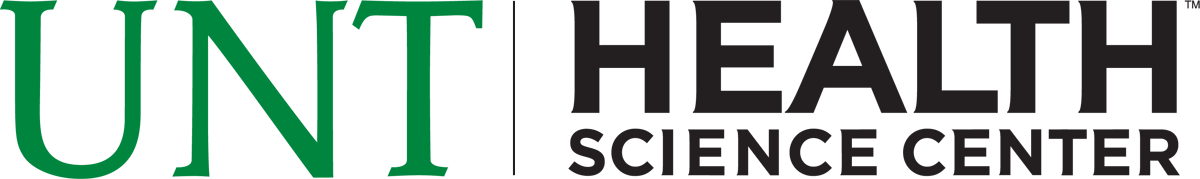 35